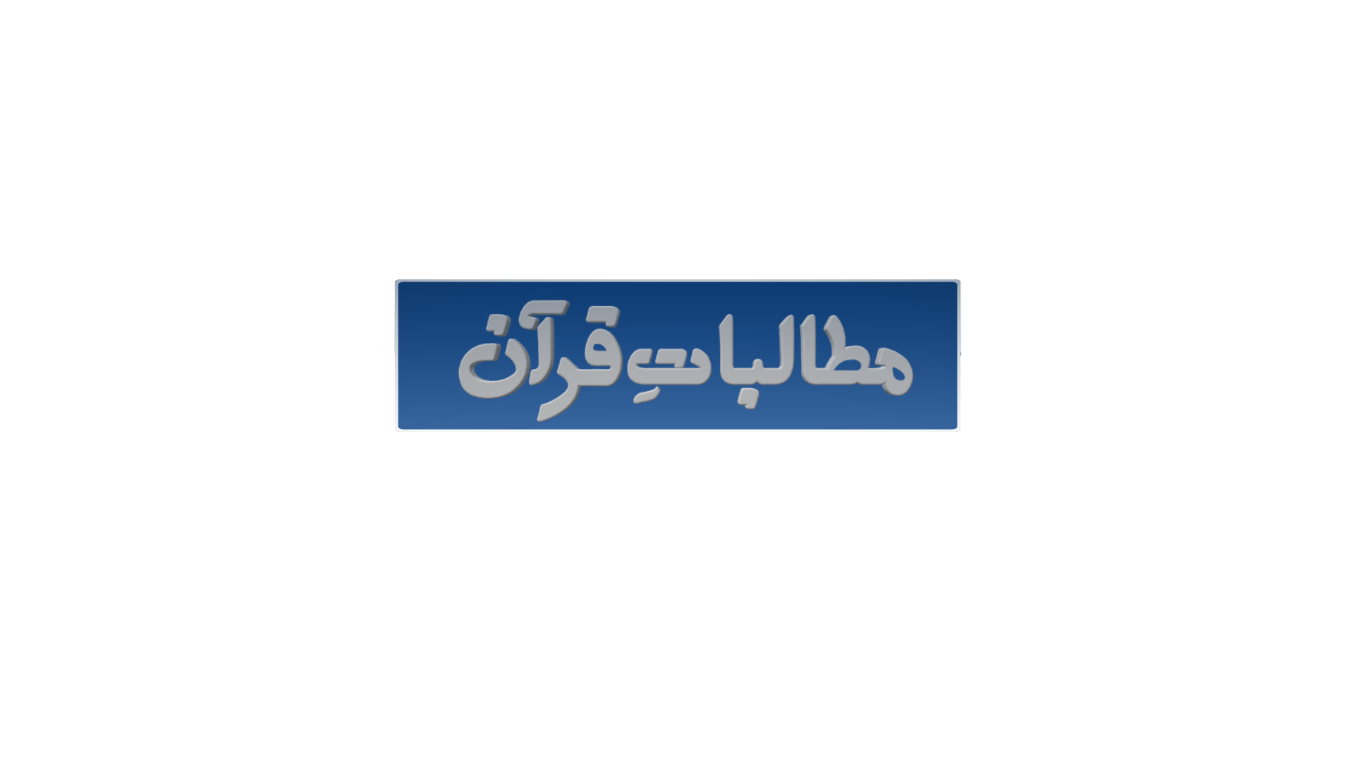 تعارفِ قرآنِ حکیم
تعارفِ قرآنِ حکیم
11) قرآنِ حکیم کی تر کیب و تقسیم کیا ہے؟
قرآ نِ حکیم کیا ہے؟
(2قرآ نِ حکیم کی عظمت کا کیا مقام ہے ؟
(7قر آ نِ حکیم کے کتنے نا م ہیں؟
(5قرآنِ حکیم کہا ں نا زل ہوا ؟
(4 قرآنِ حکیم کب نا زل ہوا ؟
(8قرآنِ حکیم کس زبان میں نازل ہوا؟
12) قرآ نِ حکیم کے فہم سے کیا مراد ہے؟
(3قرآنِ حکیم کیوں نا زل ہوا ؟
منتخب نصاب حصّہ سوم :
10) قر آنِ حکیم کی ترتیب و تد وین کس طرح ہوئی؟
(14قرآ نِ حکیم کے ایک مسلمان پر کیا حقو ق ہیں؟
محکم اور متشابہ آیات
تاویلِ خاص اور تاویل عام
عقا ئد اور اوامر و نواہی کا فہم 
سا ئنسی حقا ئق کا فہم
قرآنِ حکیم کااصل فہم
منتخب نصاب حصّہ چہارم:
منتخب نصاب حصّہ دوم :
منتخب نصاب حصّہ اوّل :
(9قرآ نِ حکیم کا اُ سلو ب کیا ہے؟
منتخب نصاب حصّہ ششم :
(6قرآ نِ حکیم کیسے نا زل ہوا ؟
منتخب نصاب حصّہ پنجم :
قرآنِ حکیم کی روشنی میں دینِ اسلام کا جامع تصور کیا ہے؟
عظمتِ قرآن بزبانِ صاحبِ قرآن ﷺ
آیات کی تعداد6236 ہے ۔
قرآنِ حکیم کی عظمت کی اصل وجہ یہ ہے کہ یہ اللہ کا کلا م ہے۔
کلام اللہ کی وہی تا ثیر ہے جو تاثیر تجلّیِٴ ذاتِ باری تعالیٰ کی ہے
قرآنِ حکیم کا اُسلوب تقریری ہے ۔ قرآنِ حکیم کی ہرسورة اللہ تعالیٰ کا ایک خطبہ ہے۔
قرآنِ حکیم، صاحبِ قرآن یعنی نبی کریمﷺ کاایک ایسا معجزہ ہے جس کا مقا بلہ بندوں کا کلا م نہیں کر سکتا
قرآنِ حکیم دو مرا حل میں نازل ہوا۔
قرآ نِ حکیم کی ترتیب دو اعتبارات سے ہے
 ترتیبِ نزولی جس کے اعتبار سے پہلی سورة "العلق"ہے ۔ 
 ترتیبِ تلاوت جس کے اعتبار سے پہلی سورة  "الفاتحہ" ہے۔
ایما ن و تعظیم یعنی دل کی گہرائیوں سے ما ننا کہ قرآ نِ حکیم اللہ کا کلا م ہے۔ 
تلاوت یعنی آ دا ب کے سا تھ رو زا نہ قرآ نِ حکیم پڑ ھنا ۔
تفہیم یعنی قرآ نِ حکیم کو سمجھنا اور اِس پر غور و فکر کر نا ۔
عمل یعنی قرآ نِ حکیم کے احکامات پر انفرا دی زندگی میں عمل کر نا اوراجتماعی زندگی میں ان کے نفاذ کے لیے کو شش کر نا ۔
تبلیغ یعنی قرآ نِ حکیم کی تعلیما ت دو سروں تک پہنچا نا ۔
قرآنِ حکیم دیہا ت کی خا لص عربی زبان میں نا زل ہوا ۔
قرآ نِ حکیم کا نزول نبی اکرمﷺ کے قلبِ مبارک پر ہوا۔
تذ کر اور تد بر :
منتخب نصاب کے دوسرے حصّہ کا موضوع ہے "ایمان"
اِس حصّہ کا موضوع ہے "عملِ صالح "
قرآنِ حکیم نو عِ انسا نی کی روحانی ضرورت پوری کرنے یعنی 
اُس کے لیے ہدا یت کے طور پر نازل ہوا ۔
سورتوں کی تعداد 114 ہے۔
چھٹا  حصّہ  ایک مکمل سورة یعنی سورة الحدید کے تفصیلی مطالعہ پر مشتمل ہے
منتخب نصاب کے پانچویں حصّہ کا موضوع ہے "صبر و مصابرت"
منتخب نصاب کے اِس حصّہ کا موضوع ہے  "تواصی بالحق"
علّامہ جلا ل الدین سیو طی﷫ نے ” الاتقان فی علو م القرآن “ میں قرآنِ حکیم کے55 نام نقل کئے ہیں مثلا ً 
القرآن، المصحف، الکتاب، الفرقان، الھدٰی، النور، الموعظہ، الذکر، المھیمن، الحکیم، العزیز، المبین، العلی، الکر یم، المجید، احسن الحدیث وغیرہ۔
اِس حصّہ میں سورةالعصر سمیت چار مقاماتِ قرآنی شامل ہیں
قرآنِ حکیم کااسلو ب نہ عام نثر کاسا ہے اور نہ ہی شا عرا نہ۔
قرآ نِ حکیم سرزمینِ حجا ز یعنی مکہ ، مدینہ اور اِ ن شہروں کے ا طراف کے علاقہ میں نازل ہوا ۔ البتہ سورۃ البقرۃ2 کی آخری دو آیا ت نبی اکرمﷺ کومعراج کی شب آسمان پر عطا کی گئیں۔
لَوْ اَنْزَلْنَا هٰذَا الْقُرْاٰنَ عَلٰى جَبَلٍ لَّرَاَيْتَهٗ خَاشِعًا مُّتَصَدِّعًا مِّنْ خَشْيَةِ اللّٰهِ١ؕ 
وَ تِلْكَ الْاَمْثَالُ نَضْرِبُهَا لِلنَّاسِ لَعَلَّهُمْ يَتَفَكَّرُوْنَ
وَ اِنْ اَحَدٌ مِّنَ الْمُشْرِكِيْنَ اسْتَجَارَكَ فَاَجِرْهُ حَتّٰى يَسْمَعَ كَلٰمَ اللّٰهِ
مَنْ قَالَ بِہٖ صَدَقَ وَمَنْ عَمِلَ بِہٖ اُجِرَ  وَمَنْ حَکَمَ بِہٖ عَدَلَ وَمَنْ دَعَا اِلَیْہِ ھُدِیَ اِلٰی صِرَاطٍ مُّسْتَقِیْمٍ
تذکر کے معنی ہیں یادد ہانی حاصل کرنا یا نصیحت اخذکرنا ۔
تدبر کے معنی ہیں گہرا غور وفکر ۔
دینِ اسلام کے ایک مسلمان سے عملی تقاضے کیا ہیں؟
پہلے مرحلہ میں قرآنِ حکیم لیلةُ القدر میں لوحِ محفوظ سے دنیوی آسمان تک ایک ہی دفعہ میں نازل کیا گیا 
 پھردوسرے مرحلہ میں دنیوی آسمان سے نبی اکرمﷺپروقفہ وقفہ سے نازل کیا جاتا رہا۔
اَلرَّحْمٰنُۙ۰۰۱عَلَّمَ الْقُرْاٰنَؕ۰۰۲خَلَقَ الْاِنْسَانَۙ۰۰۳عَلَّمَهُ الْبَيَانَ۰۰۴
منازل یا احزاب کی تعداد7ہے۔
اِس حصّہ میں پانچ اسباق شامل ہیں
"اور اگر کوئی مشرک تم سے پناہ کاطلب گار ہو تو اُس کو پناہ دو یہاں تک کہ وہ اللہ کا کلام سن لے"
بِلِسَانٍ عَرَبِيٍّ مُّبِيْنٍؕ
اِس حصّہ میں پانچ اسباق شامل ہیں
اِس حصّہ میں پانچ اسباق شامل ہیں
كِتٰبٌ اَنْزَلْنٰهُ اِلَيْكَ مُبٰرَكٌ لِّيَدَّبَّرُوْۤا اٰيٰتِهٖ وَ لِيَتَذَكَّرَ اُولُوا الْاَلْبَابِ۰۰۲۹
قُلْ مَنْ كَانَ عَدُوًّا لِّجِبْرِيْلَ فَاِنَّهٗ نَزَّلَهٗ عَلٰى قَلْبِكَ
"(اللہ جو) نہایت مہربان ہے ۔ اُسی نے قرآن سکھایا۔ انسان کو پیدا کیا۔ 
اُسے بیان کرنے کی صلاحیت دی"۔
"اگر ہم یہ قرآن کسی پہاڑ پر نازل کرتے تو تم دیکھتے کہ وہ اللہ کے خوف سے دبا اور پھٹا جاتا ہے اور یہ باتیں ہم لوگوں کے لیے بیان کرتے ہیں تاکہ وہ فکر کریں"۔
وَ لَقَدْ يَسَّرْنَا الْقُرْاٰنَ لِلذِّكْرِ فَهَلْ مِنْ مُّدَّكِرٍ۰۰۱۷
وَ مَا عَلَّمْنٰهُ الشِّعْرَ وَ مَا يَنْۢبَغِيْ لَهٗ١ؕ اِنْ هُوَ اِلَّا ذِكْرٌ وَّ قُرْاٰنٌ مُّبِيْنٌۙ
رکوعوں کی کل تعداد558 ہے۔
سورۃ  ص38  کی آیت 29
(البقرۃ2 : 97)
(الشعرا ء26 : 193-195)
سنن الترمذی، کتاب فضائل القرآن عن رسول اللہ، باب ما جاء فی فضل القرآن، و سنن الدارمی، کتاب فضائل القرآن، باب فضل من قرء القرآن
سورۃ التوبۃ9 آیت 6
(القمر54 :17، 22، 32، 40)
پاروں کی تعداد30 ہے
(الرحمٰن55 : 1-4)
سورۃ یٰس36 آیت 69
سورۃ الحشر59 آیت21
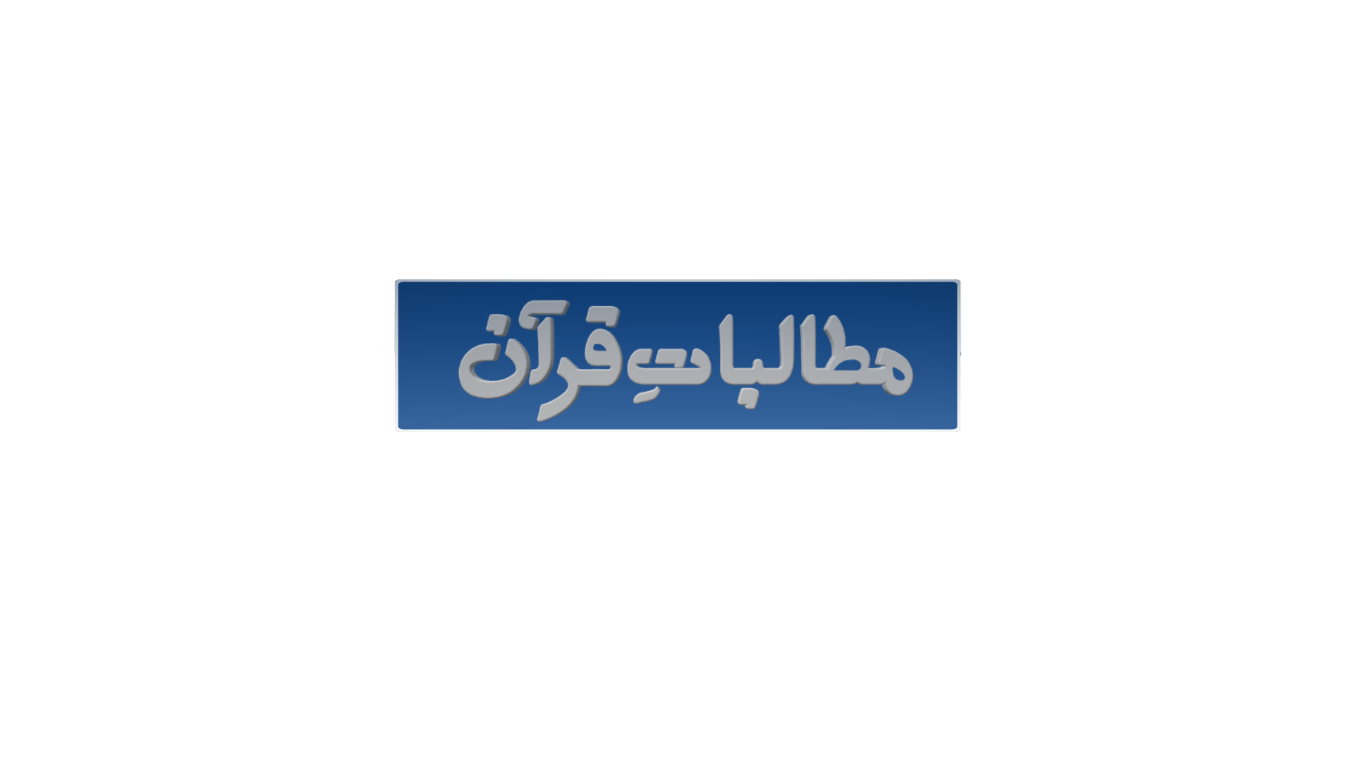 تعارف
قرآ نِ حکیم کیا ہے؟
(2قرآ نِ حکیم کی عظمت کا کیا مقام ہے ؟
(7قر آ نِ حکیم کے کتنے نا م ہیں؟
(5قرآنِ حکیم کہا ں نا زل ہوا ؟
(4 قرآنِ حکیم کب نا زل ہوا ؟
(8قرآنِ حکیم کس زبان میں نازل ہوا؟
(3قرآنِ حکیم کیوں نا زل ہوا ؟
منتخب نصاب حصّہ سوم :
منتخب نصاب حصّہ چہارم:
منتخب نصاب حصّہ دوم :
منتخب نصاب حصّہ اوّل :
(9قرآ نِ حکیم کا اُ سلو ب کیا ہے؟
منتخب نصاب حصّہ ششم :
(6قرآ نِ حکیم کیسے نا زل ہوا ؟
منتخب نصاب حصّہ پنجم :
قرآنِ حکیم کی روشنی میں دینِ اسلام کا جامع تصور کیا ہے؟
عظمتِ قرآن بزبانِ صاحبِ قرآن ﷺ
قرآنِ حکیم کی عظمت کی اصل وجہ یہ ہے کہ یہ اللہ کا کلا م ہے۔
کلام اللہ کی وہی تا ثیر ہے جو تاثیر تجلّیِٴ ذاتِ باری تعالیٰ کی ہے
قرآنِ حکیم کا اُسلوب تقریری ہے ۔ قرآنِ حکیم کی ہرسورة اللہ تعالیٰ کا ایک خطبہ ہے۔
قرآنِ حکیم، صاحبِ قرآن یعنی نبی کریمﷺ کاایک ایسا معجزہ ہے جس کا مقا بلہ بندوں کا کلا م نہیں کر سکتا
قرآنِ حکیم دو مرا حل میں نازل ہوا۔
قرآنِ حکیم دیہا ت کی خا لص عربی زبان میں نا زل ہوا ۔
قرآ نِ حکیم کا نزول نبی اکرمﷺ کے قلبِ مبارک پر ہوا۔
منتخب نصاب کے دوسرے حصّہ کا موضوع ہے "ایمان"
اِس حصّہ کا موضوع ہے "عملِ صالح "
قرآنِ حکیم نو عِ انسا نی کی روحانی ضرورت پوری کرنے یعنی 
اُس کے لیے ہدا یت کے طور پر نازل ہوا ۔
چھٹا  حصّہ  ایک مکمل سورة یعنی سورة الحدید کے تفصیلی مطالعہ پر مشتمل ہے
منتخب نصاب کے پانچویں حصّہ کا موضوع ہے "صبر و مصابرت"
منتخب نصاب کے اِس حصّہ کا موضوع ہے  "تواصی بالحق"
علّامہ جلا ل الدین سیو طی﷫ نے ” الاتقان فی علو م القرآن “ میں قرآنِ حکیم کے55 نام نقل کئے ہیں مثلا ً 
القرآن، المصحف، الکتاب، الفرقان، الھدٰی، النور، الموعظہ، الذکر، المھیمن، الحکیم، العزیز، المبین، العلی، الکر یم، المجید، احسن الحدیث وغیرہ۔
اِس حصّہ میں سورةالعصر سمیت چار مقاماتِ قرآنی شامل ہیں
قرآنِ حکیم کااسلو ب نہ عام نثر کاسا ہے اور نہ ہی شا عرا نہ۔
قرآ نِ حکیم سرزمینِ حجا ز یعنی مکہ ، مدینہ اور اِ ن شہروں کے ا طراف کے علاقہ میں نازل ہوا ۔ البتہ سورۃ البقرۃ2 کی آخری دو آیا ت نبی اکرمﷺ کومعراج کی شب آسمان پر عطا کی گئیں۔
لَوْ اَنْزَلْنَا هٰذَا الْقُرْاٰنَ عَلٰى جَبَلٍ لَّرَاَيْتَهٗ خَاشِعًا مُّتَصَدِّعًا مِّنْ خَشْيَةِ اللّٰهِ١ؕ 
وَ تِلْكَ الْاَمْثَالُ نَضْرِبُهَا لِلنَّاسِ لَعَلَّهُمْ يَتَفَكَّرُوْنَ
وَ اِنْ اَحَدٌ مِّنَ الْمُشْرِكِيْنَ اسْتَجَارَكَ فَاَجِرْهُ حَتّٰى يَسْمَعَ كَلٰمَ اللّٰهِ
مَنْ قَالَ بِہٖ صَدَقَ وَمَنْ عَمِلَ بِہٖ اُجِرَ  وَمَنْ حَکَمَ بِہٖ عَدَلَ وَمَنْ دَعَا اِلَیْہِ ھُدِیَ اِلٰی صِرَاطٍ مُّسْتَقِیْمٍ
دینِ اسلام کے ایک مسلمان سے عملی تقاضے کیا ہیں؟
پہلے مرحلہ میں قرآنِ حکیم لیلةُ القدر میں لوحِ محفوظ سے دنیوی آسمان تک ایک ہی دفعہ میں نازل کیا گیا 
 پھردوسرے مرحلہ میں دنیوی آسمان سے نبی اکرمﷺپروقفہ وقفہ سے نازل کیا جاتا رہا۔
اَلرَّحْمٰنُۙ۰۰۱عَلَّمَ الْقُرْاٰنَؕ۰۰۲خَلَقَ الْاِنْسَانَۙ۰۰۳عَلَّمَهُ الْبَيَانَ۰۰۴
اِس حصّہ میں پانچ اسباق شامل ہیں
"اور اگر کوئی مشرک تم سے پناہ کاطلب گار ہو تو اُس کو پناہ دو یہاں تک کہ وہ اللہ کا کلام سن لے"
بِلِسَانٍ عَرَبِيٍّ مُّبِيْنٍؕ
اِس حصّہ میں پانچ اسباق شامل ہیں
اِس حصّہ میں پانچ اسباق شامل ہیں
قُلْ مَنْ كَانَ عَدُوًّا لِّجِبْرِيْلَ فَاِنَّهٗ نَزَّلَهٗ عَلٰى قَلْبِكَ
"(اللہ جو) نہایت مہربان ہے ۔ اُسی نے قرآن سکھایا۔ انسان کو پیدا کیا۔ 
اُسے بیان کرنے کی صلاحیت دی"۔
"اگر ہم یہ قرآن کسی پہاڑ پر نازل کرتے تو تم دیکھتے کہ وہ اللہ کے خوف سے دبا اور پھٹا جاتا ہے اور یہ باتیں ہم لوگوں کے لیے بیان کرتے ہیں تاکہ وہ فکر کریں"۔
وَ مَا عَلَّمْنٰهُ الشِّعْرَ وَ مَا يَنْۢبَغِيْ لَهٗ١ؕ اِنْ هُوَ اِلَّا ذِكْرٌ وَّ قُرْاٰنٌ مُّبِيْنٌۙ
(البقرۃ2 : 97)
(الشعرا ء26 : 193-195)
سنن الترمذی، کتاب فضائل القرآن عن رسول اللہ، باب ما جاء فی فضل القرآن، و سنن الدارمی، کتاب فضائل القرآن، باب فضل من قرء القرآن
سورۃ التوبۃ9 آیت 6
(الرحمٰن55 : 1-4)
سورۃ یٰس36 آیت 69
سورۃ الحشر59 آیت21